Student TransitionsQuality Enhancement Theme 2014-17Consultation EventEdinburgh 8 October 2014
Student TransitionsQuality Enhancement Theme 2014-17Professor Roni BamberQueen Margaret University
This afternoon
Introduction
Enhancement Themes – what are they?
Background to this Theme – why this Theme?
Outline of Student Transitions – how are we going to do it?
Transitions – what are they about?
Round table discussion 
Feedback
Quality Enhancement Themes
Topics of interest to Scottish higher education
Chosen, planned and directed by the Scottish Higher Education Enhancement Committee (SHEEC)
Explored and developed to enhance the quality of the student learning experience through collaboration, sharing and learning across (and beyond) the sector
Funded by SFC; managed by QAA Scotland
Themes website with free resources
Quality Enhancement Themes
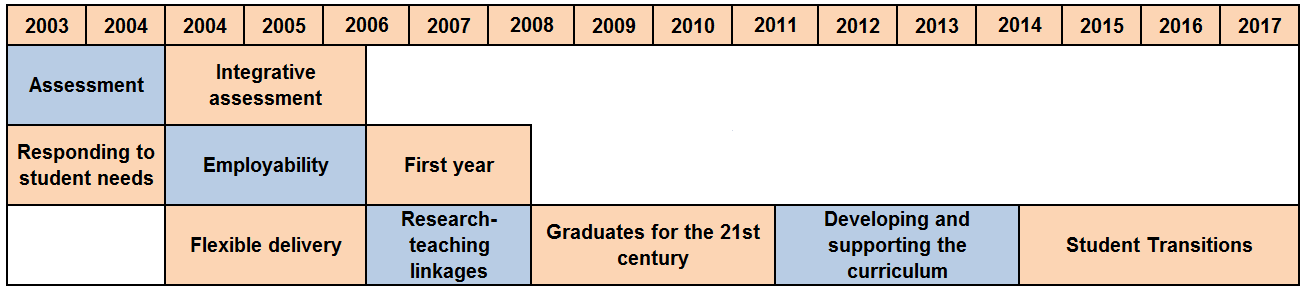 Introduction
Enhancement Themes – what are they?
Background to this Theme – why this Theme?
Outline of Student Transitions – how are we going to do it?
Transitions – what are they about?
Student Transitions
Why this topic?
Fit with earlier Themes: Graduates for 21st Century, Developing and Supporting the Curriculum for example
Timeliness especially in relation to Curriculum for Excellence
Also
Scoping the sector through visits with institutions and SHEEC
Other evidence, eg conference evaluation question
Introduction
Enhancement Themes – what are they?
Background to this Theme – why this Theme?
Outline Student Transitions – how are we going to do it?
Transitions – what are they about?
Student Transitions
3 year plan of work
Central group: Student Transitions Theme Leaders Group (TLG), chaired by Prof Roni Bamber, QMU
Emphasis on institutional work
Two sectoral Tracks of work, involving external groups
Transitions at the start of a programme of study
Transitions during and at the end of a programme of study
Student Transitions Student Network: work will feed into Tracks
International element
Student Transitions
Outcomes will include:
Framework for transitions
Networks arising from the Tracks work
Useful resources from institutional work, collaborations, and the Tracks
Student engagement with the Theme (Theme Student Network) and practical outcomes of use to students, student associations
International engagement
Student Transitions
How you can be involved:
Attend this event!
Take part in Track activities
Work within HEIs – find out who is on your team
Institutional team event 4 February 2015
Join the Enhancement Themes newsletter mailing list; LinkedIn
Propose a paper/poster/workshop – and attend - for 2nd International Enhancement Themes conference 9-11 June 2015, Glasgow
Introduction
Enhancement Themes – what are they?
Background to this Theme – why this Theme?
Outline Student Transitions – how are we going to do it?
Transitions – what are they about?
Student Transitions
‘The process or a period of changing from one state or condition to another’ (Oxford English Dictionary)
Transitions in…
Old Life
New Life
Provenance: School
Work
Disability
College
Minority Groups (Gender, Ethnic)
International
Student Type: WA
UG
FT / PT
Transitions out…
Old Life
New Life
Study abroad
Work
Other HEI
Placement
PG
Old Life
New Life
Honeymoon to healthy adjustment? eg PGT
Menzies and Baron, 2014
3 P Model
PRESAGE: 
Student characteristics Teacher characteristics
Learning environment
PROCESS:
What we do
What students do
PRODUCT:
Learning outcomes
Persistence
=
+
You can control / influence some of this
Biggs, 1985
Effective interventions
Most effective pre-entry and induction interventions combine these roles:
Providing information
Informing expectations
Developing academic skills
Building social capital
Nurturing a sense of belonging
Thomas, 2013
Identity, belonging and social interaction
Proactive…
Community
Peer relations
Staff – student interactions
Social activities
Other?
Thomas, 2013
And for students who don’t engage?
Students who are not engaging are at risk of withdrawal. Identifying and following up students who are not engaging improves retention and success’ (Thomas, 2012)

Identifying them (monitoring)
Doing something about it (follow-up)
Engaging Students
Bamber  & Jones, 2014
Student TransitionsHow to ensure we know about and share effective interventions?
Round table discussion
On the sheets on your table, please write down why you decided to attend today
Round table discussion 1
On the dialogue sheet, start at step 1 and consider the Practice questions.
Use the yellow post-its and feel free to write on the sheet as well.

You have approximately 30 minutes.
Round table discussion 2
Move to another table.
Work through the Aspiration questions.
Again, use the post-its (pink this time) and feel free to write on the sheet.

You have approximately 30 minutes.
Round table discussion 3
Move to another table.
This time, work through the Support exercises.
Use the blue post-its and write additional points on the sheet.

You have approximately 30 minutes.
Round table discussion 4
Move to a final table.
Consider the Evaluation questions.
Use the green post-its.

You have approximately 15 minutes.
Feedback plenary
What are the three things you will take away from today?
Feedback plenary
What  big messages do you want us to take away from today?
Thank you!Enhancement Themes website:www.enhancementthemes.ac.uk